Framboð raforku á Íslandi og þróun markaðsumhverfis
Ráðstefna FÍF haldin 10. og 11. október 2024 á Grand Hótel, Reykjavík
Úlfar Linnet
Hitinn í sumar
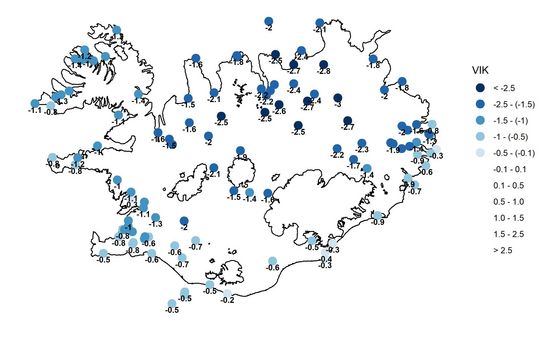 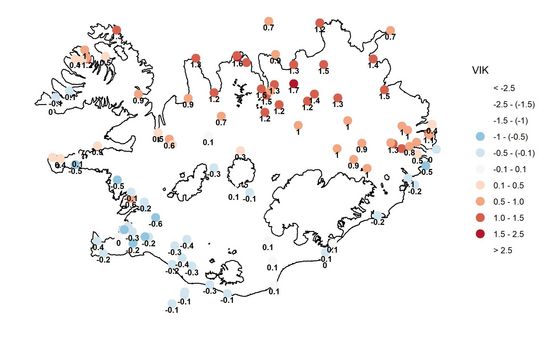 júní
júlí
ágúst
sept.
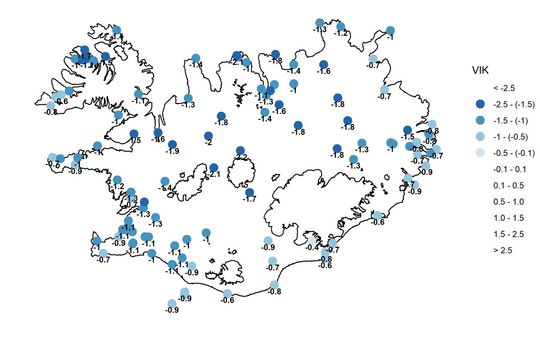 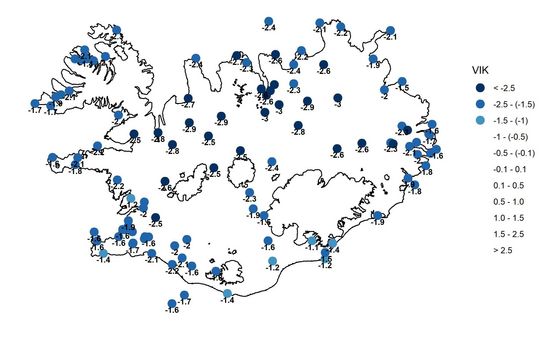 2
Blint í sjóinn eða á vísan að róa
Hárennsli
Vinnslugeta
Skerðanlegorka
Meðal ár
Lágrennsli
Forgangsorka
3
Aukið orkuframboð
Hárennsli
Skerðanlegorka
Vinnslugeta
Meðal ár
Lágrennsli
Forgangsorka
Áhrif nýrrar virkjunar, t.d. Búrfellslundar
4
Hlutverk á raforkumarkaði og markaðsumhverfið
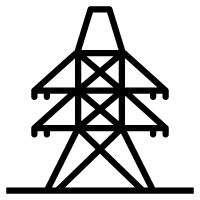 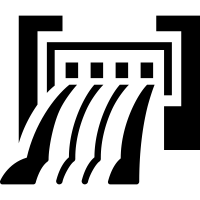 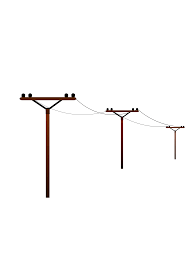 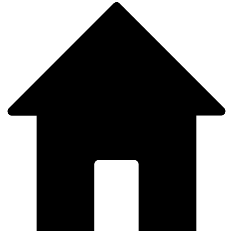 Fiskimjöls
framleiðendur
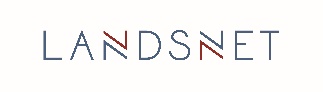 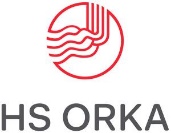 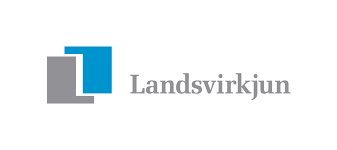 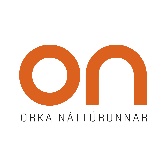 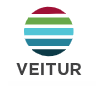 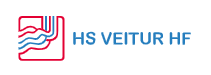 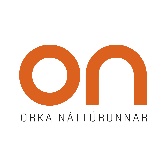 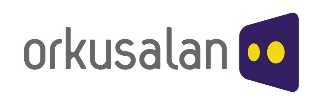 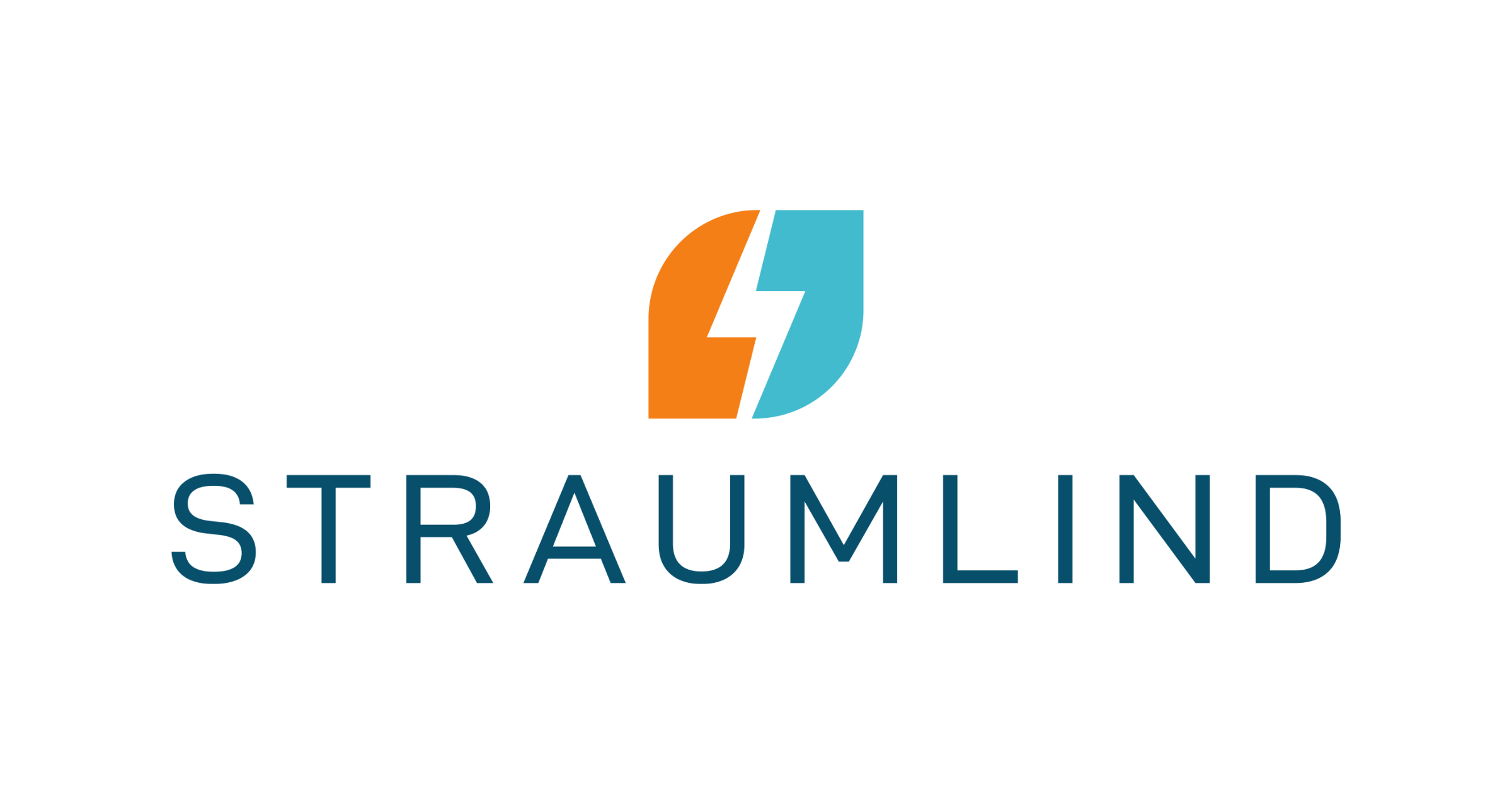 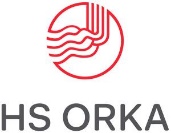 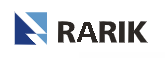 Sérsamningar um skerðanlega orku
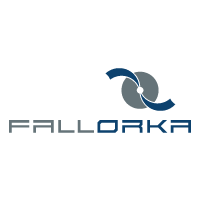 Vinnsla
Flutningur
Smásala
Dreifing
Heildsala
Stórnotendur
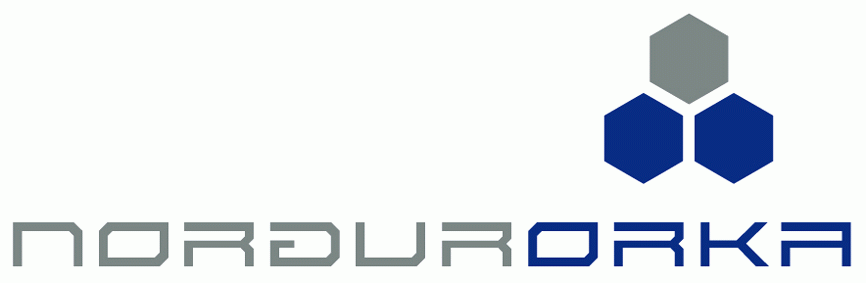 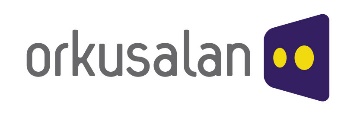 Samkeppni
Sérleyfi
Samkeppni
Sérleyfi
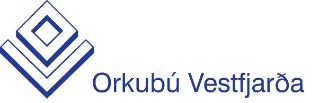 Innlend samkeppni
Alþjóðleg samkeppni
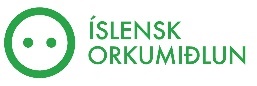 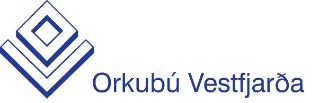 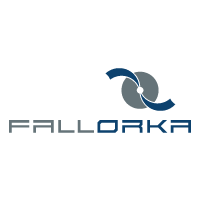 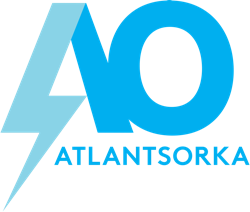 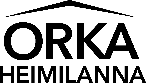 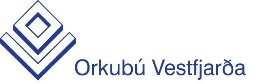 Heimild: Orkustofnun og Landsvirkjun